ГБОУ ДПО РК «КРЫМСКИЙ РЕСПУБЛИКАНСКИЙ ИНСТИТУТ  ПОСТДИПЛОМНОГО ПЕДАГОГИЧЕСКОГО ОБРАЗОВАНИЯ»
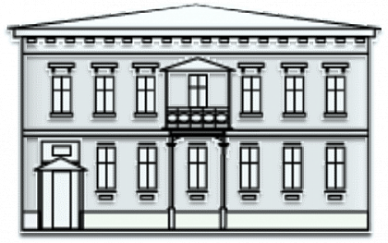 Формирование экономической грамотности учащихся общеобразовательных организаций
Школьное экономическое образование как составляющая 
системы общего образования
Причины, определяющие необходимость экономической подготовки школьников
В новых условиях социально-экономического развития России вопрос экономического культурного становления молодого поколения становится важной стратегической проблемой системы образования.
Экономическое образование – личностно-ориентированный вид образовательной деятельности, направленный на формирование научных и практических экономических знаний, умений, эмоционально-целостного отношения к миру, обеспечивающих способность к творческому решению жизненно важных проблем в условиях ограниченности средств их решений. 
Школьное экономическое образование (ШЭО) – систематическое, целенаправленное воздействие школы, общества на человека в интересах формирования знаний, умений и навыков, потребностей, интересов и других социально-психологических качеств, а главное - формирование образа мышления и деятельности в выработке определенных черт экономически воспитанной личности.
Социально-личностное развитие обучающегося, то есть формирование ценностных установок, нравственно-экономических качеств, развитие личностных ресурсов, мотивов, потребности в самопознании, адекватной оценке своей готовности к различным видам социально-экономической деятельности.
Воспитание субъекта хозяйственных отношений, потребителя, собственника, хозяина, ориентирующегося в сути происходящих макро- и микроэкономических событий, умеющего принимать грамотные и обоснованные решения при рассмотрении хозяйственных вопросов, при планировании экономики семьи
Гражданское становление человека: как гражданин демократической страны может (и должен) видеть причинно-следственную зависимость экономических процессов, сознательно вырабатывать и отстаивать своё мнение, влиять на решение общественных вопросов.
Цель школьного ШЭО – сформировать экономическое мышление у учеников, привить навыки рационального экономического поведения, создать предпосылки для последующего профессионального обучения и эффективной практической деятельности подрастающего поколения.
Ценностнообразующая функция ШЭО – формирование у подростков ценностных ориентаций и установок, основанных на экономических знаниях, то есть, формирование экономической культуры.
Навыкообразующая функция ШЭО является необходимым элементом экономической грамотности учащихся; нужна для того, чтобы школьники могли участвовать в различных экономических отношениях, не боялись защищать свои права и интересы.
Экономическая культура –  часть общей культуры общества и личности, проявляющаяся как в процессе хозяйствования (в рамках фирмы, региона, страны), так и в экономических отношениях между людьми, и в экономическом мышлении. 
Главная составляющая экономической культуры – процесс гуманизации, гармонизации связей общества и природы, обращение к человеку. Экономическая гуманизация как стержень экономической культуры предполагает наиболее полное удовлетворение растущих потребностей и интересов людей в рамках тех ограничений, которые призваны сохранить природу и общество в целом.
Экономическая культура личности - органическое единство сознания и практической деятельности. Экономическая культура личности может соответствовать экономической культуре общества, опережать её, но может и отставать от неё, мешать её развитию.
Экономическая культура общества – система ценностей и мотивов хозяйственной деятельности, уровень и качество экономических знаний, оценок и действий человека, а также содержание традиций и норм, регулирующих экономические отношения и поведение.
Экономическая грамотность – это такой уровень функциональной грамотности в экономической области, который предполагает решение стандартных задач в производственной, потребительской и социальной сферах на основе прикладных знаний. Экономическая грамотность, по сути, гораздо более широкое понятие, чем финансовая грамотность.
Экономическая грамотность непосредственно связана с такими явлениями, как экономическое сознание и экономическое мышление.
Экономическое сознание в традиционном толковании выступает как способ отражения экономических отношений, познания и сознательного использования социально-экономических законов. Оно представляет собой совокупность экономических знаний, идей, взглядов социальных общностей, непосредственно отражающих экономическую действительность и выражающих свое отношение к различным явлениям экономической жизни общества в конкретный исторический момент времени.
Экономическое мышление – это процесс и результат познания экономических отношений в форме понятий, суждений, умозаключений, которые входят в содержание экономического сознания. В этом смысле сознание – продукт мышления.
Предпринимательская грамотность является неотъемлемой частью как экономической культуры, так и экономической грамотности: способствует развитию интереса граждан к формированию экономических знаний, умений и навыков, а также развитию экономики государства в целом и становлению инновационной экономики. 
Предпринимательская грамотность – начальная (базовая) степень владения человеком навыками экономической деятельности, позволяющая ему сознательно и целенаправленно участвовать в общественных процессах производства, обмена и потребления материальных благ. Это означает способность участвовать в элементарных хозяйственных процессах согласно установленным нормам экономики и права. 
Предпринимательская культура – это экономическая культура того социального слоя, который представляют предприниматели.
Повышение экономической грамотности школьников является эффективной стратегией долгосрочного оздоровления национальной экономики, обеспечения повышения стандартов качества жизни и экономической безопасности населения и будущих поколений.
2. Основные положения концепции 
школы социально-экономической направленности
Модели обучения экономике в общеобразовательной организации
Реализация  программ базового (федерального) компонента.
Введение предмета «Экономика» в учебный план общеобразовательной школы на старшей ступени за счет регионального (школьного) компонента.
Реализация  программы непрерывной социально-экономической подготовки учащихся 1-11-х классов.
Особенности обучения экономике в 
настоящее время
В базисном плане общеобразовательной школы предмет «Экономика» отсутствует и изучается, как правило, в профильных классах социально-экономического профиля за счет регионального (школьного) компонента. 
В некоторых школах экономические знания могут даваться во внеурочной деятельности (факультатив или элективный курс), во внеклассной и внешкольной работе с учащимися.
Нет общепризнанной концепции экономического образования школьников на разных ступенях начальной, общей и средней школы, нет единой программы по экономике, нет единого учебника, методических пособий.
Программа непрерывной 
социально-экономической подготовки 
учащихся 1-11-х классов
Социально-экономическая направленность школы синтезирует базовые инвариативные характеристики социально-гуманитарного, информационно-технологического, физико-математического профилей и предполагает формирование у учащихся качеств и характеристик, значимых для представителей профессий типа «человек-человек», «человек-знак», «человек-природа», «человек-техника». К таким качествам и характеристикам относятся: способность к саморазвитию, социальная активность, независимость убеждений, креативность, способность к самоанализу, информационная культура, коммуникабельность, эстетический вкус.
Образование в рамках социально-экономической направленности обучения готовит учащихся к предпринимательству, менеджерской и маркетинговой деятельности. Образовательный процесс в школе социально-экономической направленности должен предусматривать передачу обучающимся таких методов мышления, которые обеспечивали бы не только познание и исследование, но и проектирование нестандартных решений, преобразование сложившейся жизненной ситуации.
Ведущая целевая линия экономического образования состоит из следующих модулей:
1. Начальная школа (1-4 классы): включает в себя вариативные учебные курсы, предназначенные для формирования представлений об экономических явлениях в окружающем мире, развитие интереса к изучению экономической действительности и выбора профиля обучения.
2. Основная школа (5-9 классы): на второй ступени обучение носит интегрированный характер, означающий усиление межпредметных связей познание основных экономических категорий и законов, экономических взаимозависимостей в окружающем мире с активным использованием компьютерных технологий и творческих заданий. Для пропедевтики профильного обучения многие предметы изучаются по скорректированным программам на доступном для соответствующего возраста детей уровне.
3. Старшая школа (10 классы): третья ступень обучение носит профильное направление, когда в учебном плане появляются новые, нетрадиционные учебные предметы, элективные курсы, отражающие тип профилизации, и способствуют формирование способностей применять инструменты экономического анализа различных ситуаций и фактов на микро- и макроуровне и доступно объяснять выявленные закономерности. Самоопределение личности для решения поставленных экономических задач.
4. Старшая школа - предпрофессиональная и начальная профессиональная подготовка (11 классы): знания и навыки, полученные при изучении предмета на трёх ступенях экономического образования, позволяют учащимся чувствовать себя уверенно в решении вопросов рыночной экономики, сознательно выбирать свою будущую профессию, всесторонне изучив её основы. Данная профессиональная подготовка даёт ощущение значимости собственной личности, поскольку знания и умение мыслить – необходимая предпосылка для обретения самоуважения
5. Дополнительное образование: позволяет учащимся существенно расширить представление о бизнесе, а также о том, как знания из различных дисциплин могут предоставить дополнительные конкретные преимущества. 
Прохождение данных модулей экономического образования, позволяет учитывать происходящие в обществе изменения, готовит учащихся к объективному восприятию обществ и его экономических основ, которые находятся в постоянном процессе изменения. Для того чтобы следить за всеми коллизиями этого движения, учащиеся должны научиться мыслить соответственно логике экономических категорий, выработать навыки правильного и эффективного применения полученных знаний, навыки быстрой ориентации в многочисленных проблемных ситуациях функционирования рынка.
Важнейший принцип работы школы социально-экономической направленности – ориентация на обновление методов обучения, использование эффективных образовательных технологий. Это выражается в замене монологических методов предъявление учебной информации диалоговыми формами общения педагогов с учениками и учащимися между собой, в повышении уровня самостоятельности обучающихся в своей учебной деятельности; в использовании в образовательном процессе ролевых и учебно-деловых игр, метод моделирования жизненно-практических ситуаций, социально-психологических тренингов.
Основополагающие педагогические законы школы социально-экономической направленности – уважение к личности ученика, восхождение к индивидуальности каждого, стремление оказать любую поддержку ученику, развивая его способности; демократический стиль в организации образовательного процесса
Цели школы по социально-экономической направленности
Подготовка российского делового человека, гуманитарно-развитого, обладающего качествами современного предпринимателя, менеджера и маркетолога.
Стимулирование развития у обучающихся высоких интеллектуальных, гражданских и нравственных качеств.
Создание условий для получения среднего образования высокого уровня, необходимого для продолжения обучения в учебных заведениях социально-экономической направленности, для включения в творчески-преобразующуюся продуктивную деятельность в социально-экономической сфере.
Задачи школы по социально-экономической направленности
Обеспечение достижения всеми обучающимися требований российских образовательных стандартов по образовательным областям базисного учебного плана.
Ознакомление обучающихся с основами экономии рыночного хозяйства, современными формами и методами организации производства, формирование у них умений анализировать свои интересы, потребности, ценности, а так же интересы, потребности, ценности других людей.
Формирование у обучающихся культуры жизненного самоопределения, умений трудиться расчётливо, экономно, анализировать ситуацию, ставить цель, планировать, добиваться высокого качества труда.
Привитие обучающимся навыков самоорганизации, воспитание у каждого ученика чувство хозяина.
Разработка и апробация организационно-педагогической и учебно-технологической документации, необходимой для реализации социально-экономического профиля обучения.
Разработка и апробация технологий обучения в классах социально-экономического профиля и выявление условий их эффективности.
Апробация способов эффективного повышения профессиональной квалификации педагогов в условиях школы социально-экономического профиля.
Стимулирование средствами внеурочной работы качеств, значимых для предпринимателя, менеджера и маркетолога, на всех ступенях обучения.
Оформление проектных идей обучающихся в проекты и реализация локальных проектов разного типа.
Создание условий, благоприятных для укрепления физического, нравственно-психического здоровья детей, обучающихся в школе социально-экономической направленности
3. Нормативно-правовое обеспечение преподавания экономики в общеобразовательных организациях
Конституция Российской Федерации (принята всенародным голосованием 12.12.1993 с изменениями, одобренными в ходе общероссийского голосования 01.07.2020)
Федерального закона от 29.12.2012 № 273-ФЗ «Об образовании в Российской Федерации» (с изменениями и дополнениями)
Федерального закона от 24.09.2022 № 371-ФЗ «О внесении изменений в Федеральный закон «Об образовании в Российской Федерации» и статью 1 Федерального закона «Об обязательных требованиях в Российской Федерации»
Закона Республики Крым от 06.07.2015 №131-ЗРК/2015 «Об образовании в Республике Крым» (с изменениями и дополнениями)
Приказа Министерства просвещения Российской Федерации от 31.05.2021 № 286 «Об утверждении ФГОС НОО»
Приказа Министерства просвещения Российской Федерации от 31.05.2021 № 287 «Об утверждении ФГОС ООО»
Приказа Министерства просвещения Российской Федерации от 12.08.2022 № 732 «О внесении изменений в ФГОС СОО, утвержденный приказом Министерства образования и науки Российской Федерации от 17.05.2012 № 413»
Приказа Министерства просвещения Российской Федерации от 18.05.2023 № 372 «Об утверждении ФОП НОО»
Приказа Министерства просвещения Российской Федерации от 18.05.2023 № 370 «Об утверждении ФОП ООО»
Приказа Министерства просвещения Российской Федерации от 18.05.2023 № 371 «Об утверждении ФОП СОО»
Приказа Министерства просвещения РФ от 21.09.2022 № 858 «Об утверждении федерального перечня учебников, допущенных к использованию при реализации имеющих государственную аккредитацию образовательных программ начального общего, основного общего, среднего общего образования организациями, осуществляющими образовательную деятельность и установления предельного срока использования исключенных учебников»
Распоряжения Правительства РФ от 04.09.2014 № 1726-р «Об утверждении Концепции развития дополнительного образования детей» (в части поддержки внеурочной деятельности и блока дополнительного образования)
Письма Минпросвещения России от 15.02.2022 № АЗ-113/03 «О направлении методических рекомендаций» (вместе с «Информационно-методическим письмом о введении федеральных государственных образовательных стандартов начального общего и основного общего образования»)
Письма Минпросвещения России от 05.07.2022 № ТВ-1290/03 «О направлении методических рекомендаций об организации внеурочной деятельности в рамках реализации обновленных федеральных государственных образовательных стандартов начального общего и основного общего образования»
ЕДИНОЕ ОБРАЗОВАТЕЛЬНОЕ ПРОСТРАНСТВО
ЕДИНЫЕ СТАНДАРТЫ ОБРАЗОВАТЕЛЬНОГО ПРОСТРАНСТВА СТРАНЫ:
ФЕДЕРАЛЬНЫЕ ОБРАЗОВАТЕЛЬНЫЕ  ПРОГРАММЫ
ФЕДЕРАЛЬНЫЕ ГОСУДАРСТВЕННЫЕ  ОБРАЗОВАТЕЛЬНЫЕ  СТАНДАРТЫ
НОО
СОО
ООО
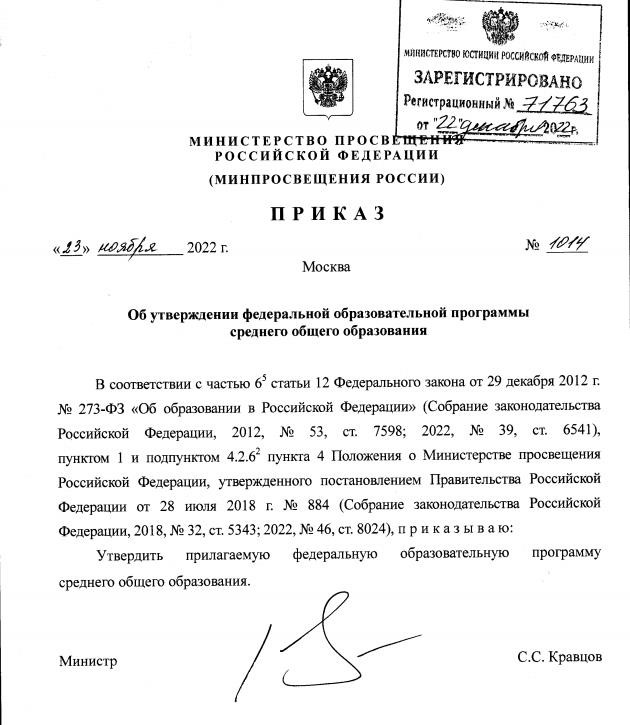 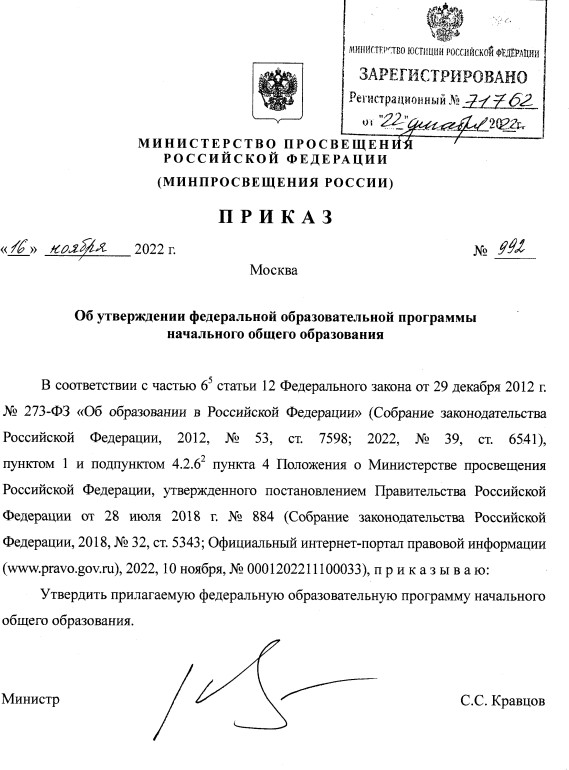 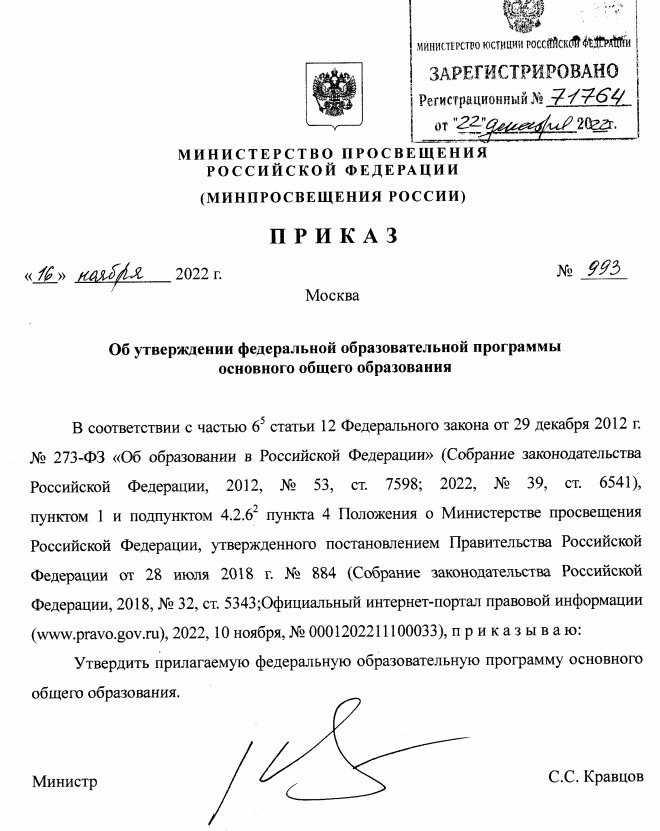 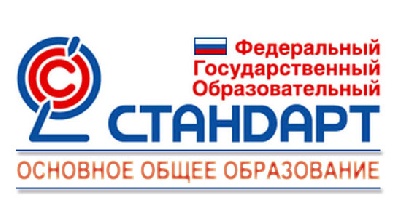 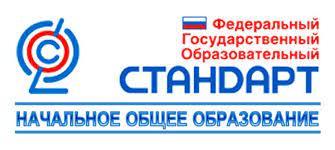 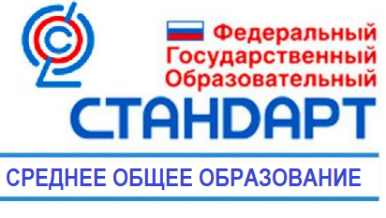 СОДЕРЖАТЕЛЬНОЕ  ОБЕСПЕЧЕНИЕ:
100 РАБОЧИХ ПРОГРАММ ПО УЧЕБНЫМ ПРЕДМЕТАМ 1-11 КЛАСС
12 РАБОЧИХ ПРОГРАММ ПО ВНЕУРОЧНОЙ ДЕЯТЕЛЬНОСТИ
38 МЕТОДИЧЕСКИХ ПОСОБИЙ
ИНСТРУМЕНТЫ:
ЕДИНЫЙ КОНСТРУКТОР РАБОЧИХ ПРОГРАММ И УЧЕБНЫХ ПЛАНОВ
УТВЕРЖДЕН ФЕДЕРАЛЬНЫЙ ПЕРЕЧЕНЬ УЧЕБНИКОВ
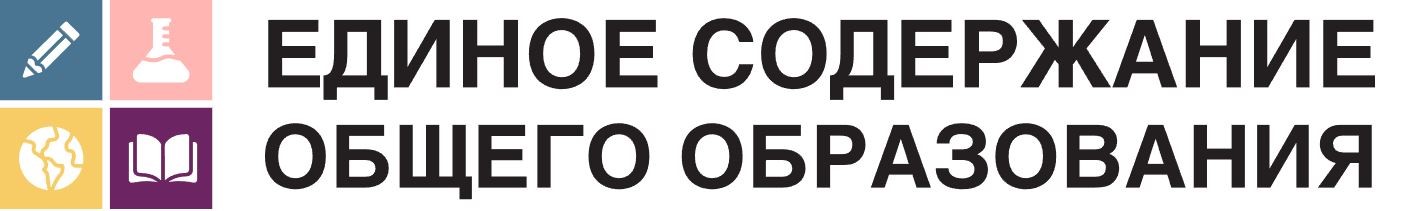 ЕДИНОЕ СОДЕРЖАНИЕ ОБЩЕГО ОБРАЗОВАНИЯ
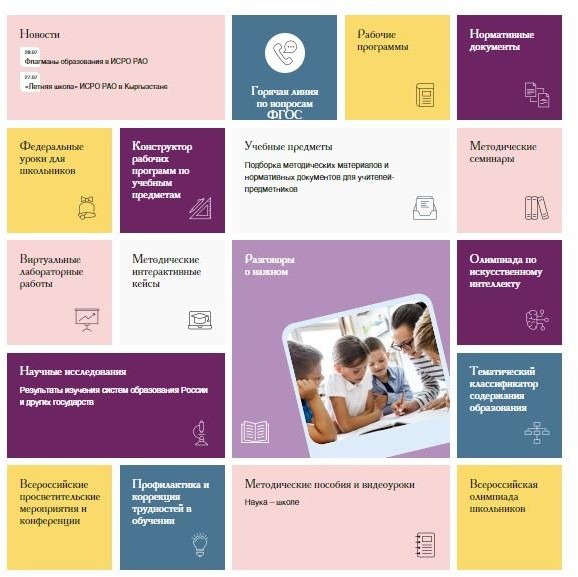 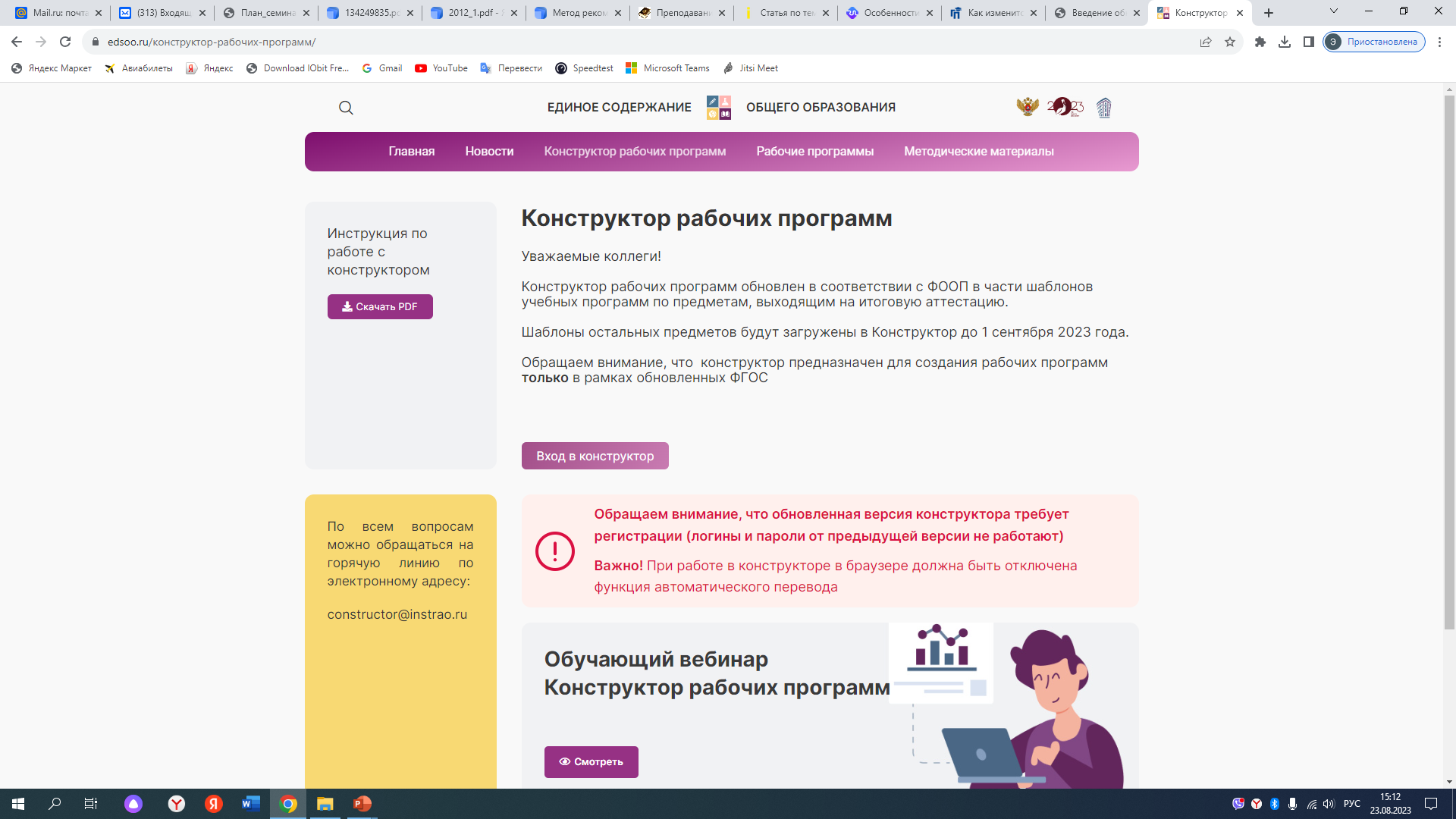 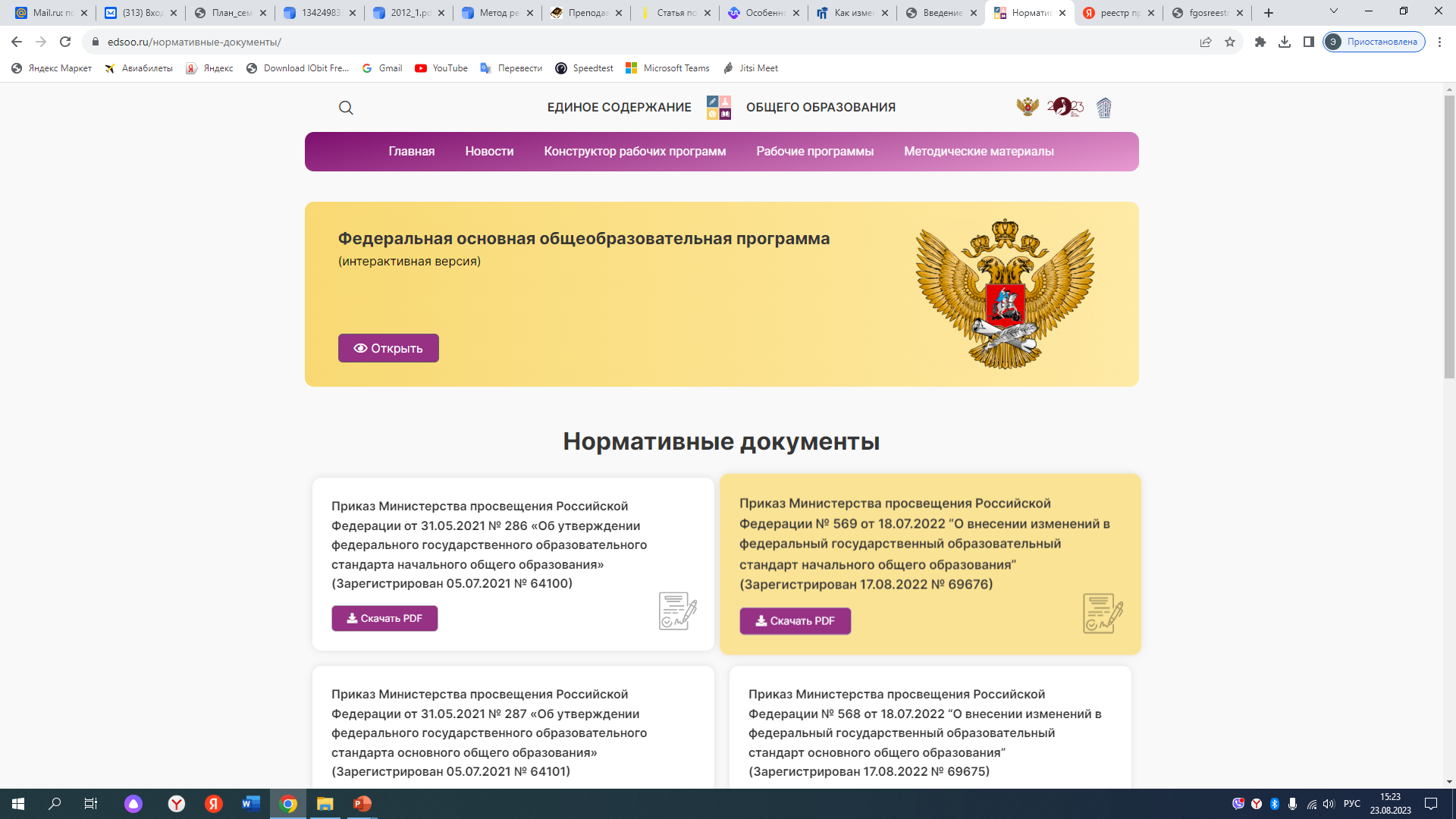 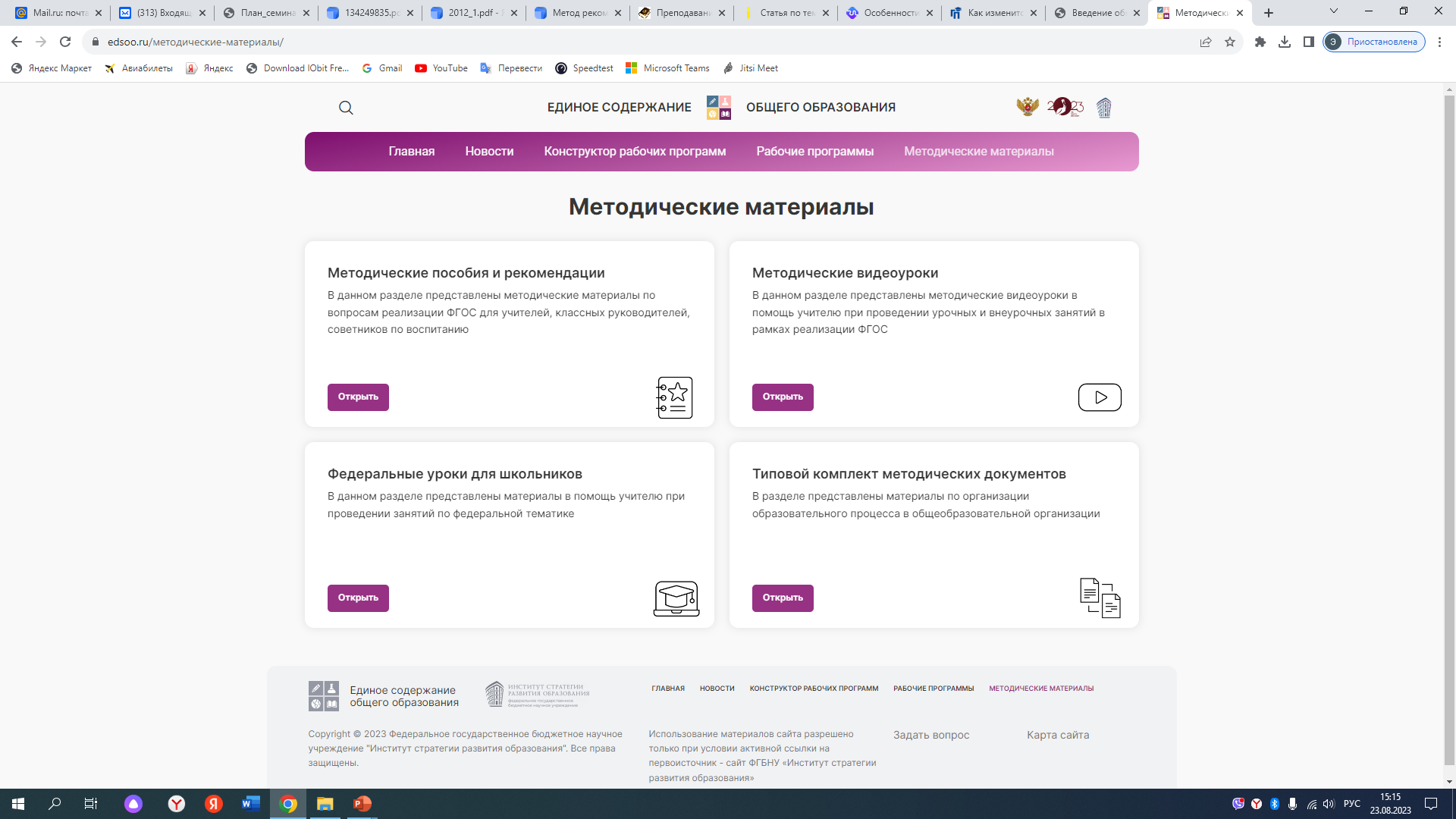 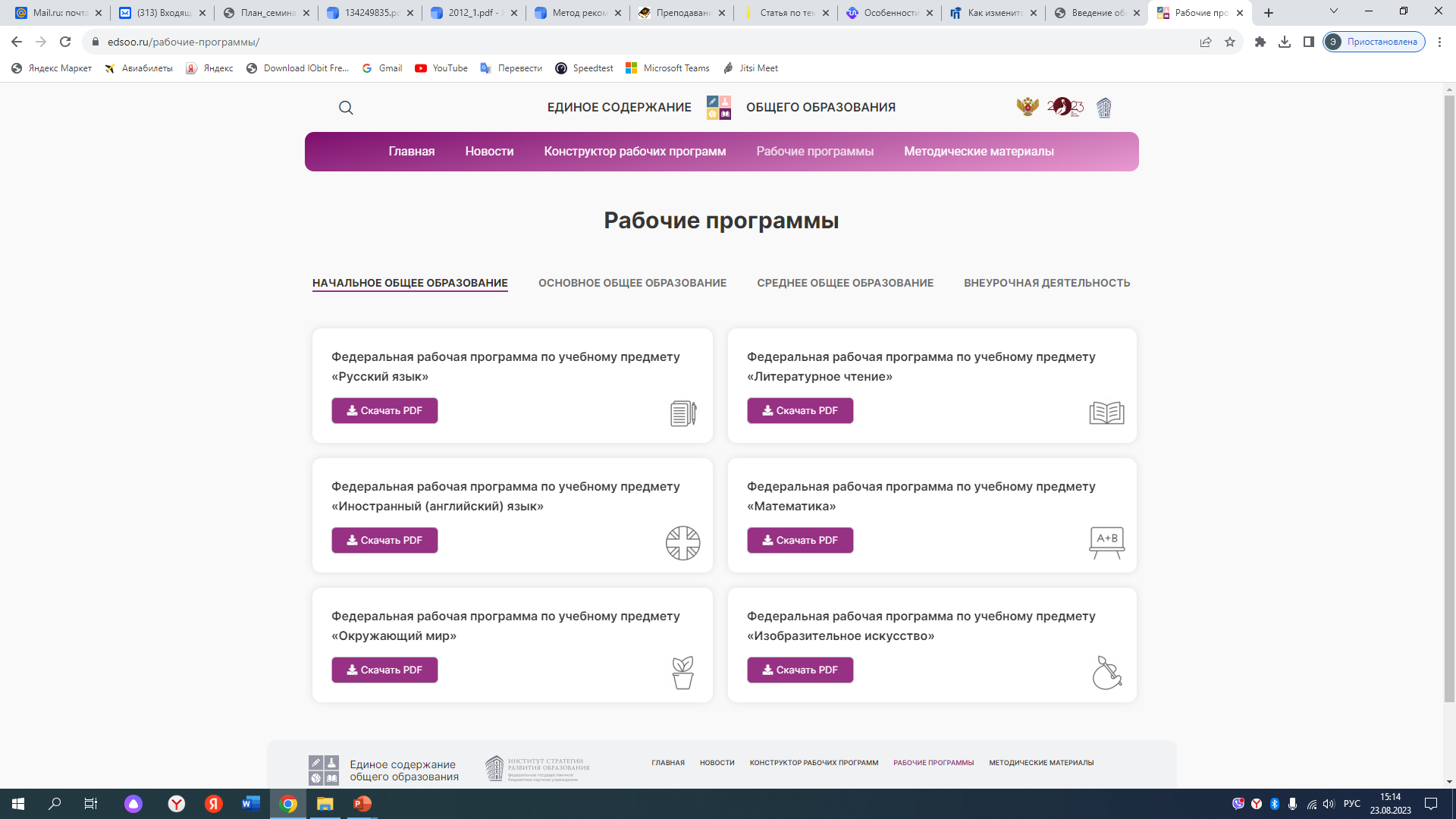 https://edsoo.ru/
ФЕДЕРАЛЬНЫЙ ПЕРЕЧЕНЬ УЧЕБНИКОВ (2022 года)
 https://shkola7kogalym-r86.gosweb.gosuslugi.ru/netcat_files/30/69/FEDERAL_NYY_PEREChEN_UChEBNIKOV.pdf
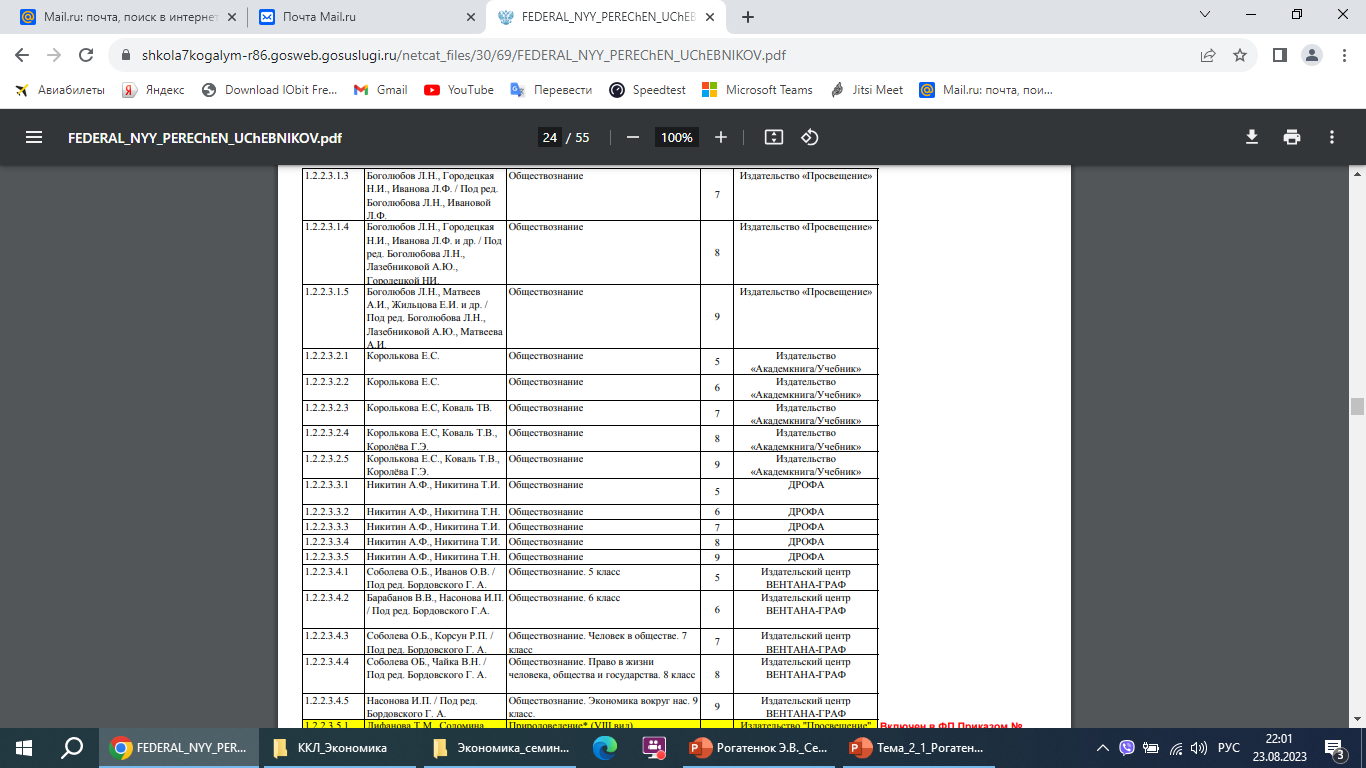 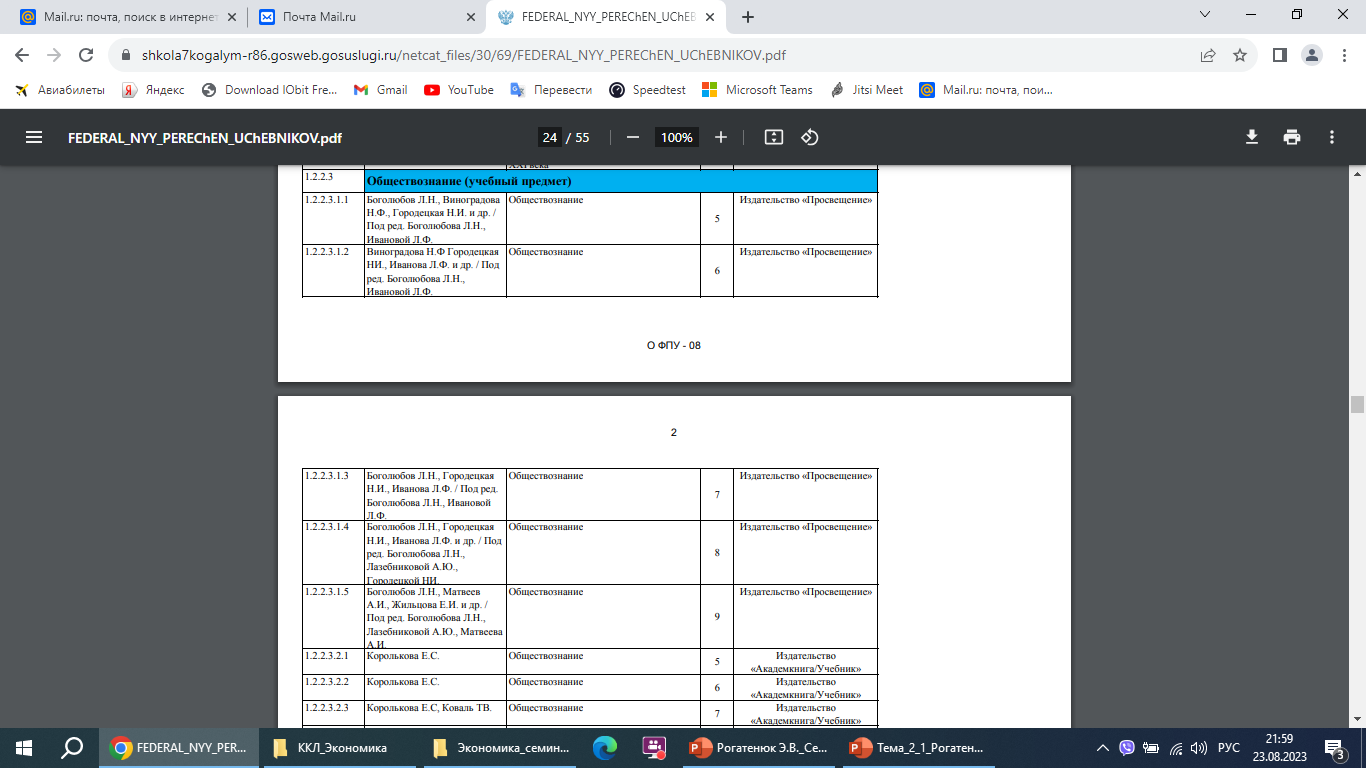 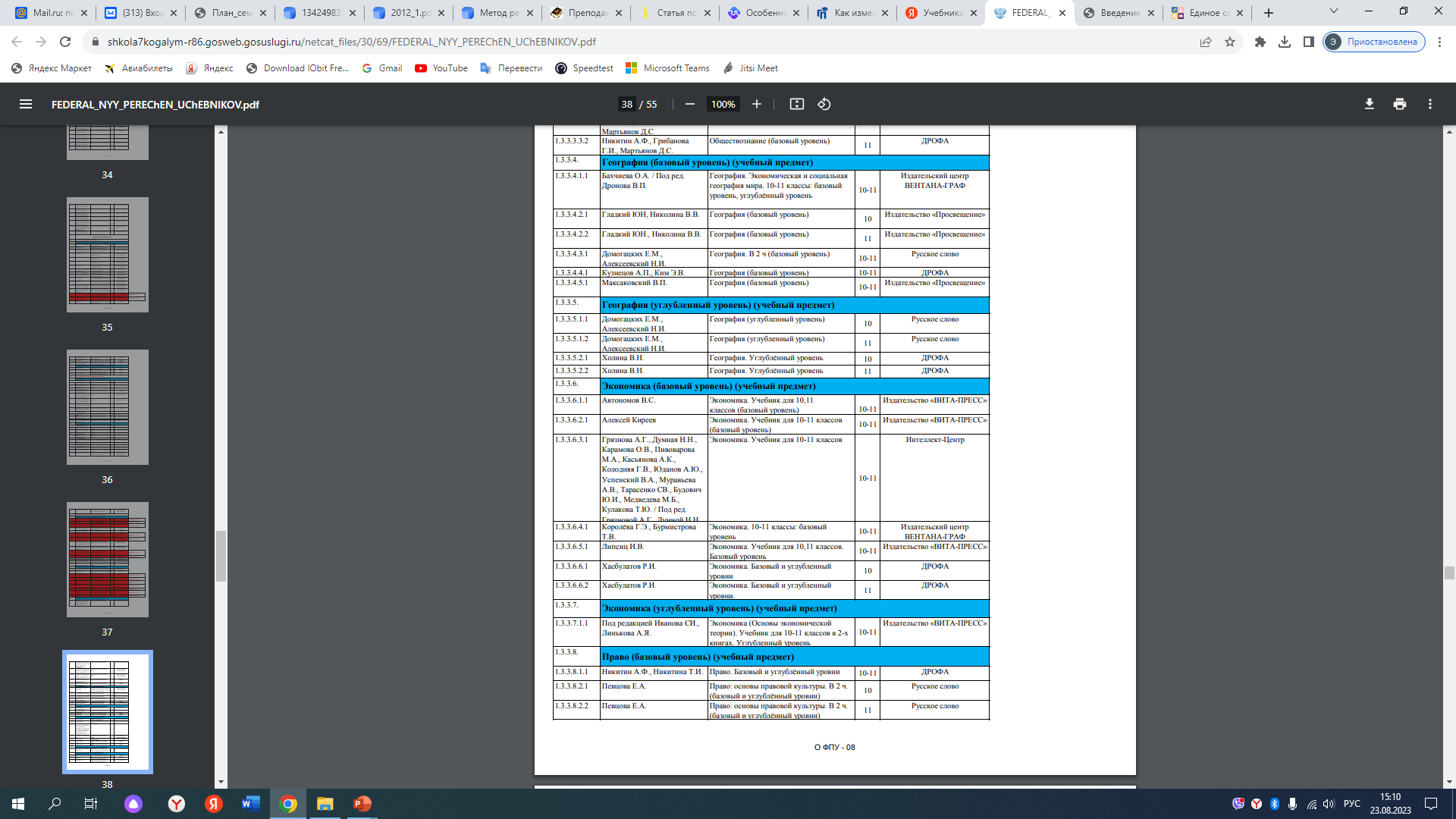 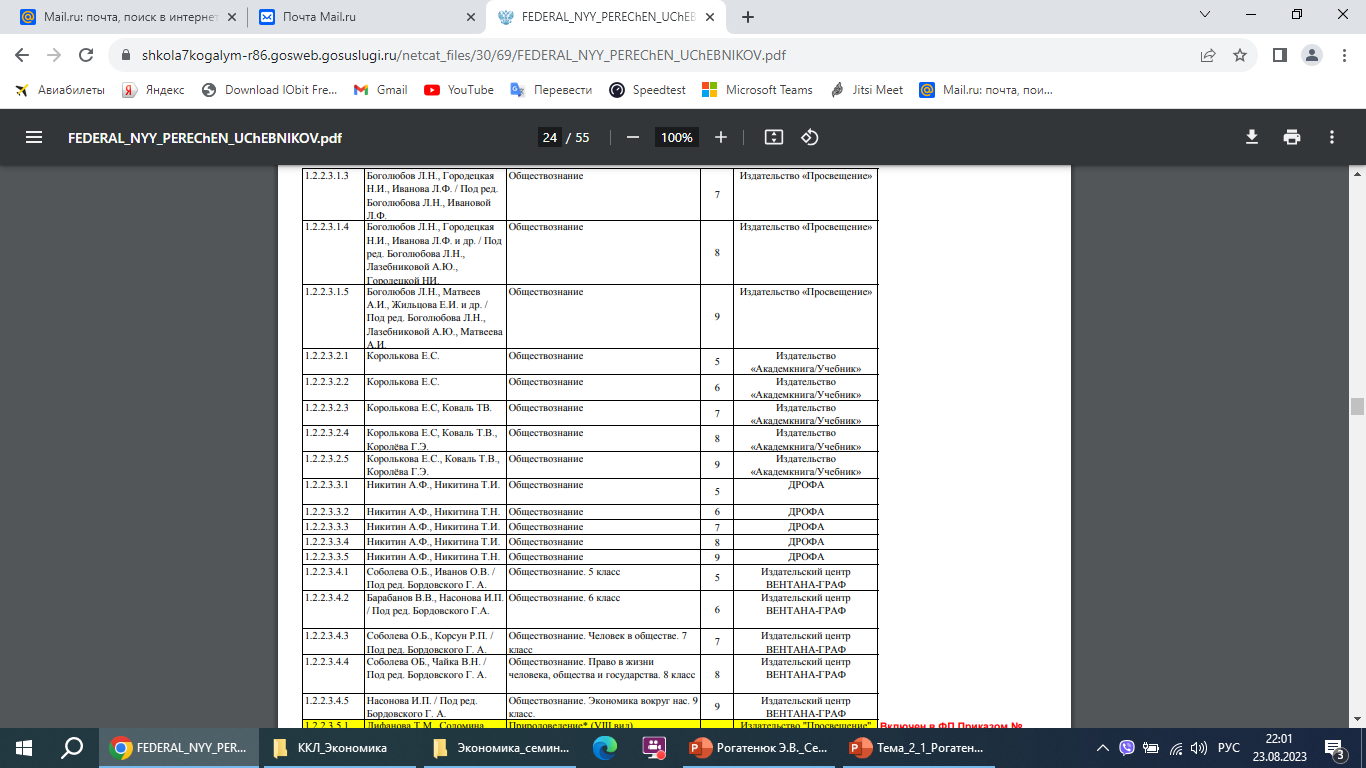 6 КЛАСС
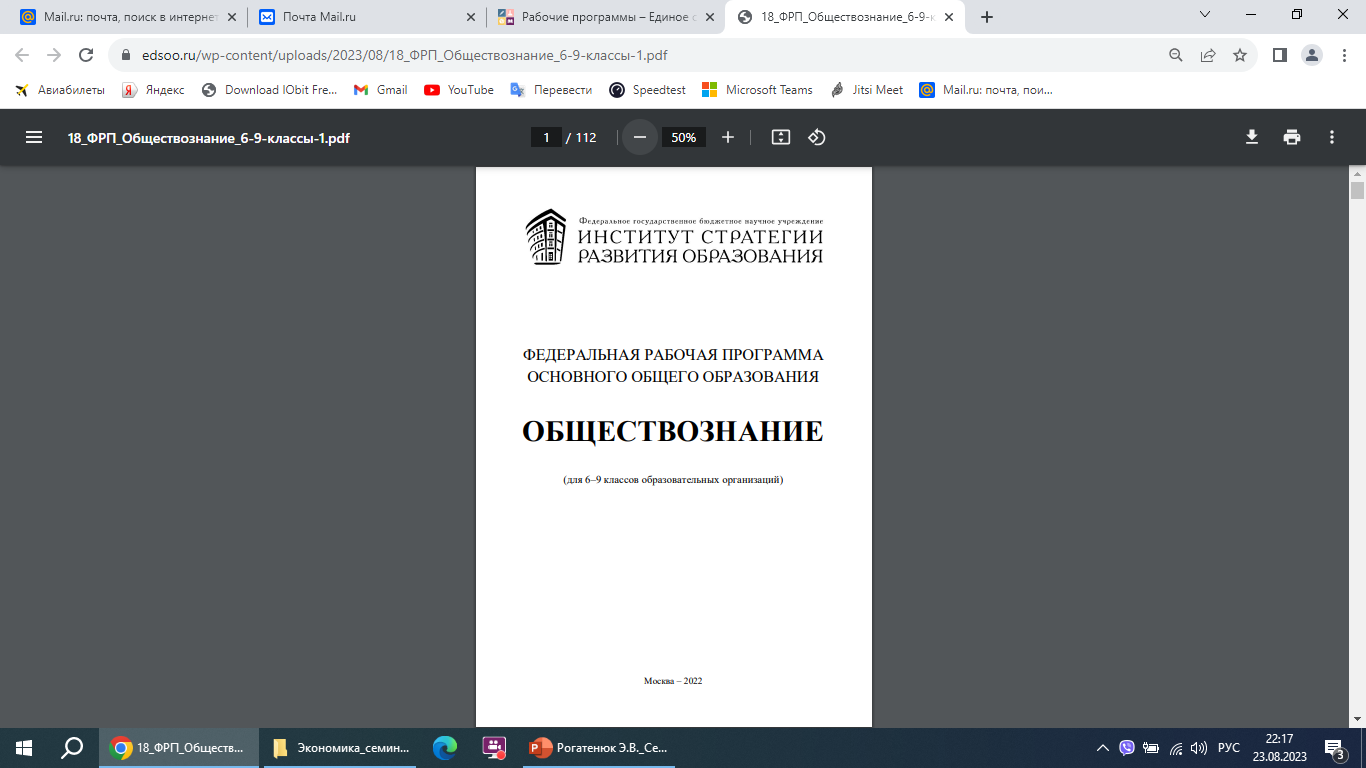 Общество, в котором мы живём 
Что такое экономика. Взаимосвязь жизни общества и его экономического развития. Виды экономической деятельности. Ресурсы и возможности экономики нашей страны.
8 КЛАСС
Человек в экономических отношениях 
Экономическая жизнь общества. Потребности и ресурсы, ограниченность ресурсов. Экономический выбор. 
Экономическая система и её функции. Собственность. Производство ‒ источник экономических благ. Факторы производства. Трудовая деятельность. Производительность труда. Разделение труда.
Предпринимательство. Виды и формы предпринимательской деятельности. 
Обмен. Деньги и их функции. Торговля и её формы. Рыночная экономика. Конкуренция. Спрос и предложение. 
Рыночное равновесие. Невидимая рука рынка. Многообразие рынков. 
Предприятие в экономике. Издержки, выручка и прибыль. Как повысить эффективность производства.
Заработная плата и стимулирование труда. Занятость и безработица. 
Финансовый рынок и посредники (банки, страховые компании, кредитные союзы, участники фондового рынка). Услуги финансовых посредников. 
Основные типы финансовых инструментов: акции и облигации. 
Банковские услуги, предоставляемые гражданам (депозит, кредит, платёжная карта, денежные переводы, обмен валюты). Дистанционное банковское обслуживание. Страховые услуги. Защита прав потребителя финансовых услуг. 
Экономические функции домохозяйств. Потребление домашних хозяйств. Потребительские товары и товары длительного пользования. Источники доходов и расходов семьи. Семейный бюджет. Личный финансовый план. Способы и формы сбережений. 
Экономические цели и функции государства. Налоги. Доходы и расходы государства. Государственный бюджет. Государственная бюджетная и денежно-кредитная политика Российской Федерации. Государственная политика по развитию конкуренции
ТЕМАТИЧЕСКОЕ ПЛАНИРОВАНИЕ - 6 класс
ТЕМАТИЧЕСКОЕ ПЛАНИРОВАНИЕ - 8 класс
ТЕМАТИЧЕСКОЕ ПЛАНИРОВАНИЕ - 8 класс
ТЕМАТИЧЕСКОЕ ПЛАНИРОВАНИЕ - 8 класс
ТЕМАТИЧЕСКОЕ ПЛАНИРОВАНИЕ - 8 класс
ТЕМАТИЧЕСКОЕ ПЛАНИРОВАНИЕ - 8 класс
10 КЛАСС
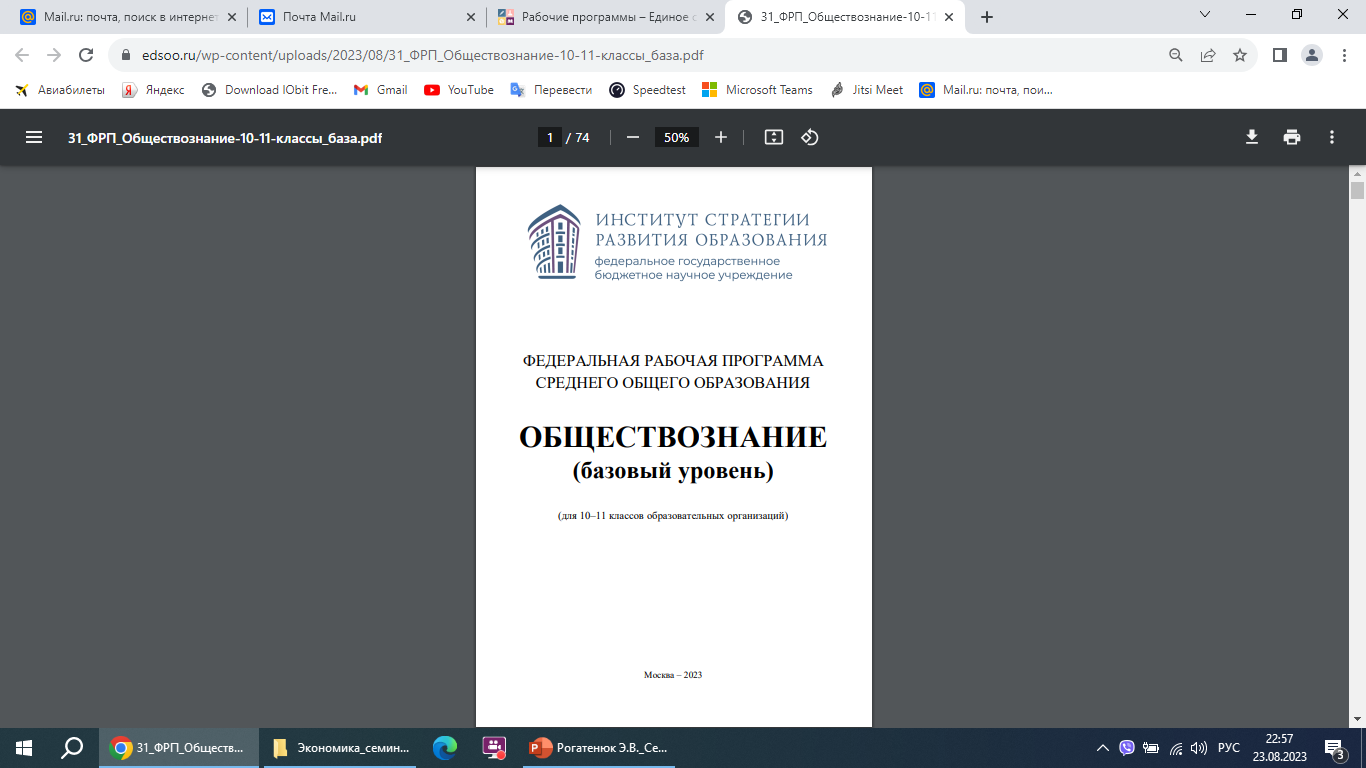 Экономическая жизнь общества 
Роль экономики в жизни общества. Макроэкономические показатели и качество жизни. Предмет и методы экономической науки. Ограниченность ресурсов. Кривая производственных возможностей. Типы экономических систем. Экономический рост и пути его достижения. Факторы долгосрочного экономического роста. Понятие экономического цикла. Фазы экономического цикла. Причины экономических циклов. 
Функционирование рынков. Рыночный спрос. Закон спроса. Эластичность спроса. Рыночное предложение. Закон предложения. Эластичность предложения. Рынки труда, капитала, земли, информации. Государственное регулирование рынков. Конкуренция и монополия. Государственная политика по развитию конкуренции. Антимонопольное регулирование в Российской Федерации. Рынок труда. Заработная плата и стимулирование труда. Занятость и безработица. Причины и виды безработицы. Государственная политика Российской Федерации в области занятости. Особенности труда молодежи. Деятельность профсоюзов.
Рациональное экономическое поведение. Экономическая свобода и социальная ответственность. Экономическая деятельность и проблемы устойчивого развития общества. Особенности профессиональной деятельности в экономической и финансовой сферах
Предприятие в экономике. Цели предприятия. Факторы производства. Альтернативная стоимость, способы и источники финансирования предприятий. Издержки, их виды. Выручка, прибыль. Поддержка малого и среднего предпринимательства в Российской Федерации. Государственная политика импортозамещения в Российской Федерации. 
Финансовый рынок. Финансовые институты. Банки. Банковская система. Центральный банк Российской Федерации: задачи и функции. Цифровые финансовые услуги. Финансовые технологии и финансовая безопасность. Денежные агрегаты. Монетарная политика Банка России. Инфляция: причины, виды, последствия. Экономика и государство. 
Экономические функции государства. Общественные блага. Внешние эффекты. Государственный бюджет. Дефицит и профицит государственного бюджета. Принцип сбалансированности государственного бюджета. Государственный долг. Налоговая система Российской Федерации. Функции налогов. Система налогов и сборов в Российской Федерации. Налоговые льготы и вычеты. Фискальная политика государства. Цифровизация экономики в Российской Федерации. Мировая экономика. Международное разделение труда. Экспорт и импорт товаров и услуг. Выгоды и убытки от участия в международной торговле. Государственное регулирование внешней торговли.
ТЕМАТИЧЕСКОЕ ПЛАНИРОВАНИЕ - 10 класс
ТЕМАТИЧЕСКОЕ ПЛАНИРОВАНИЕ - 10 класс
ТЕМАТИЧЕСКОЕ ПЛАНИРОВАНИЕ - 10 класс
ТЕМАТИЧЕСКОЕ ПЛАНИРОВАНИЕ - 10 класс
ТЕМАТИЧЕСКОЕ ПЛАНИРОВАНИЕ - 10 класс
ТЕМАТИЧЕСКОЕ ПЛАНИРОВАНИЕ - 10 класс
ТЕМАТИЧЕСКОЕ ПЛАНИРОВАНИЕ - 10 класс
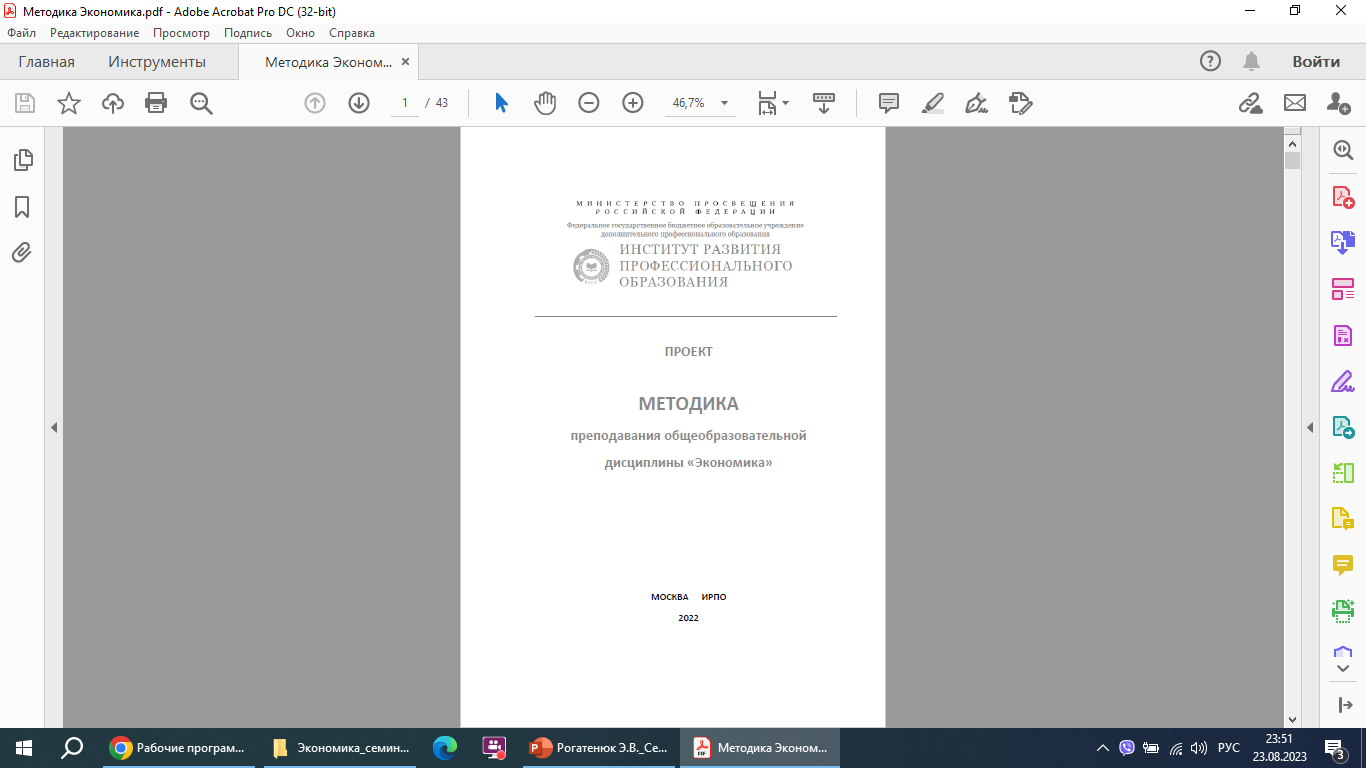 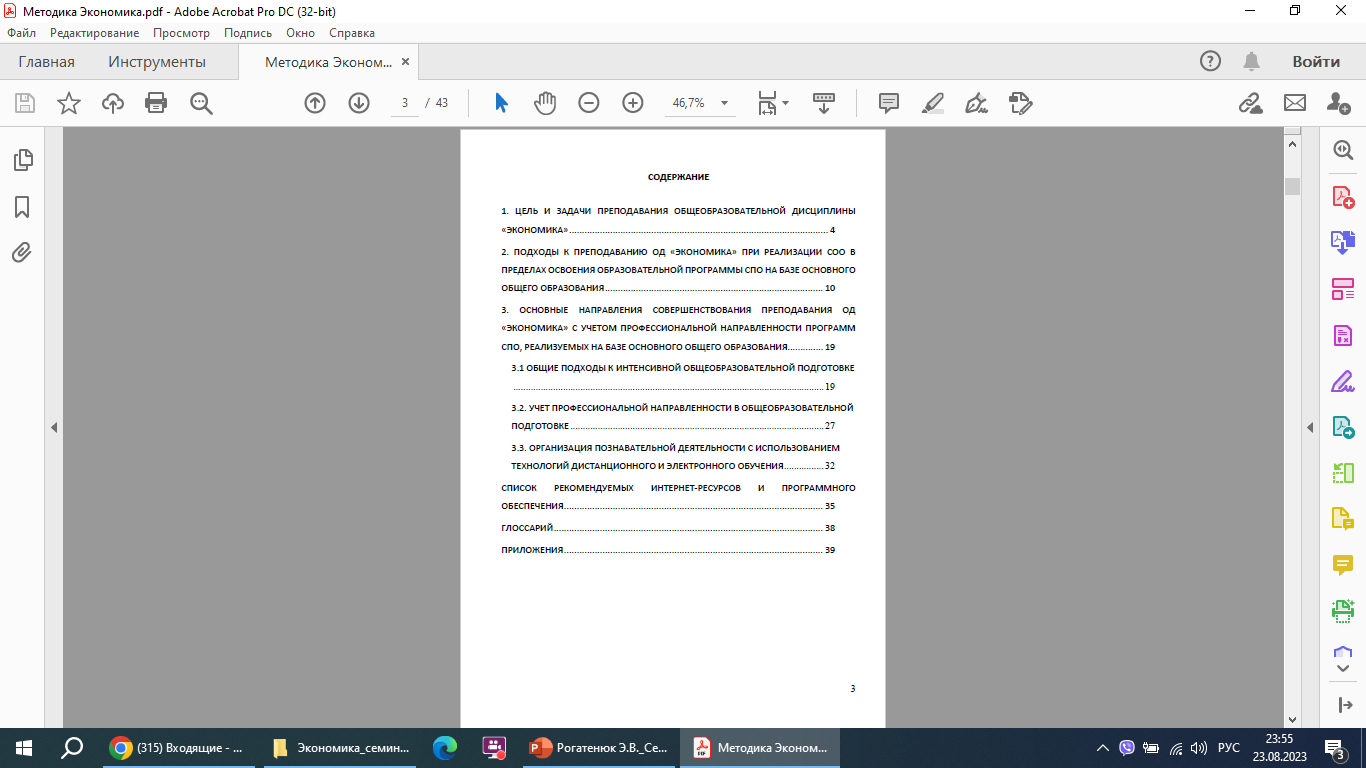 https://firpo.ru/netcat_files/353/664/h_0fa7f0ad2d96159249a437994d65bbf4